SSME, Masaryk Uni ., BrnoIntercultural Management
Derek Mainwaring
ESIEE Paris                  May 2016
Course Objectives:
To give participants a « toolbox of ideas and concepts » for living and working in a multicultural context
To make participants aware of their own cultural paradigm(s)
To make participants aware of their own preferred work style(s) 
To make participants aware of the « soft skills » needed in multicultural team mgt.
To give some insights into particular cultures/environments - snapshots
CULTURAL AWARENESS
Doing something familiar (signing your name) in an unfamiliar way
Seeing a familar thing (your signature) from an unfamiliar angle
Feeling delighted / amused / uncomfortable / strange / irritated / unhappy ……………
    with the unfamiliar object/activity
Introductory comments
7 images to make you think about 
	culture……………..and its influence on our lives
7 images of culture…
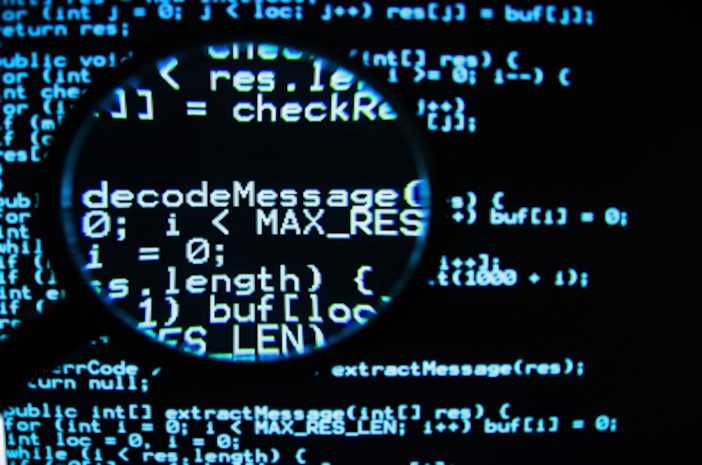 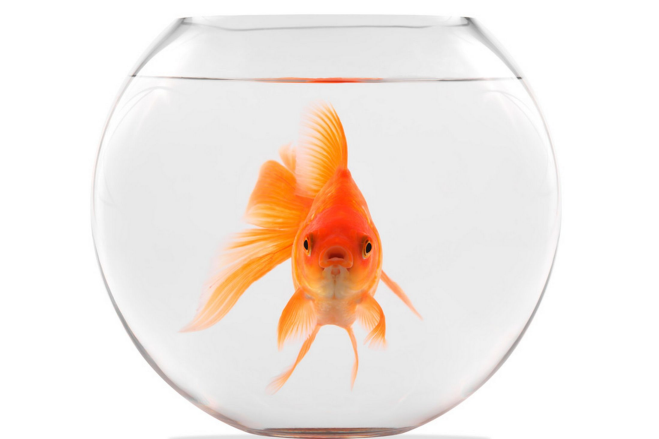 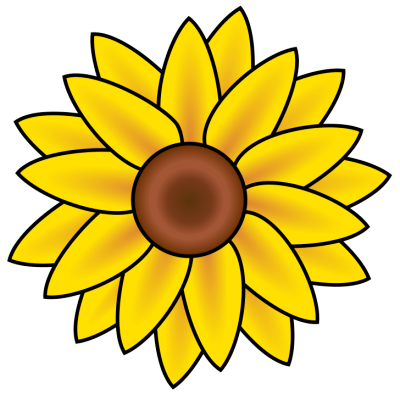 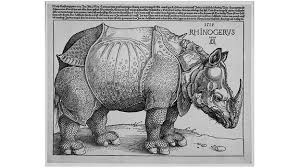 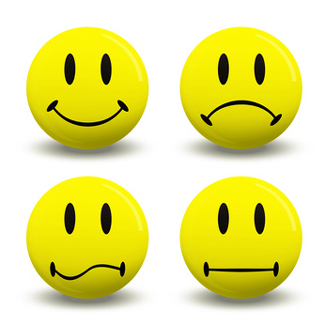 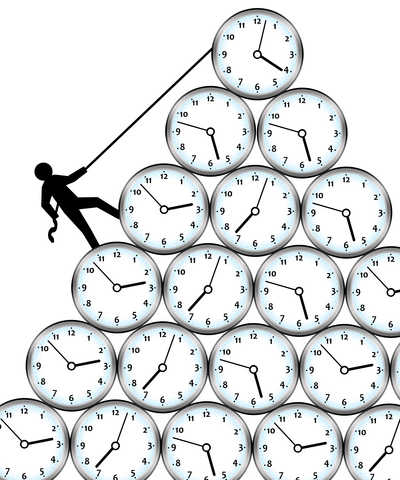 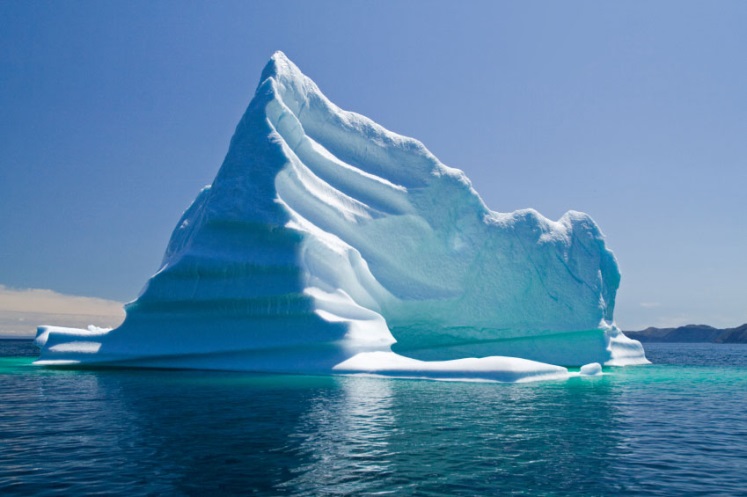 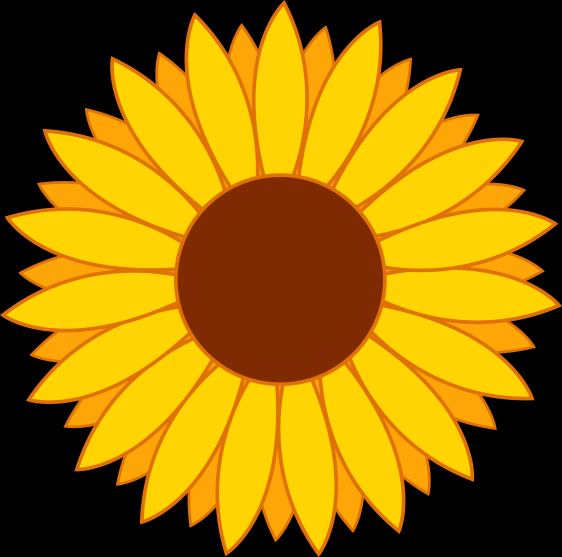 Image 1
Culture is…

…the software of the mind

                                           Hofstede, 1981
Some images – reflect…….
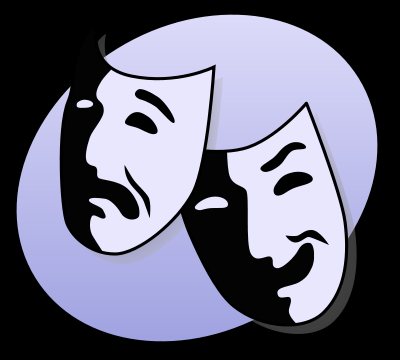 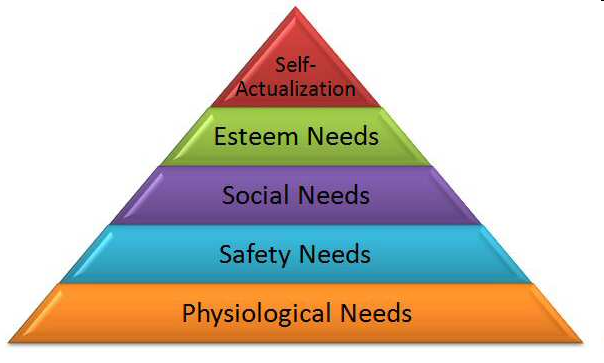 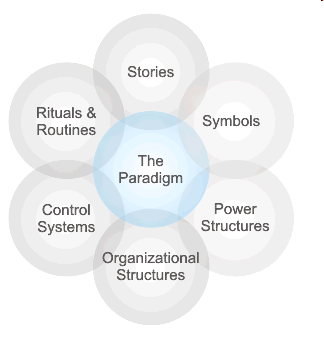 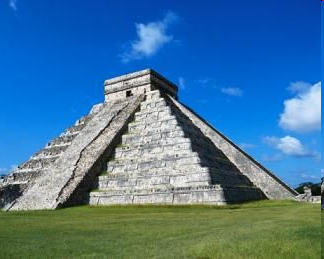 Image 2 : Durer’s rhinoceros, 1515 PERCEPTION
Culture is what water is to a fish
Image 3: the goldfish
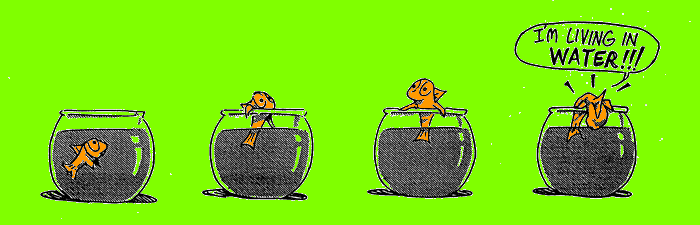 …it takes it for granted until it is out of its environment
Masaryk U Brno 2016
Image 4 - Our identity: a flower
We have many identities, not just national
But our identity is how we integrate the fact that we belong to many groups and that our belonging to groups evolves over time
So identity is a process, NOT a fixed object
Derek’s identity
Liverpudlian
English
Irish/Welsh
Parent
Partner
Postcard collector
Music lover
Etc
.
Parisian
Teacher
Masaryk U Brno 2016
Clusters of identity
Nation region    
   locality
Academic
       background
Metropolitan 
     suburban
            provincial
Organisation
     enterprise
Home- family
    independent
Religion 
        moral code
Sport hobby
        interests
Etc.,etc.!
Image 5 – the stick man
How do we perceive culture?
How does contact with a new culture affect us?
3 zones
Masaryk U Brno 2016
3 zones
cerebral
affective
visceral
…and these are ALL
normal!
Masaryk U Brno 2016
Image 6: the time curve...
-
honeymoon period
Our reaction to a new (cultural) experience varies over time
Valley of despair
Time of contact in new culture
Masaryk U Brno 2016
Image 7 – the Iceberg
Many aspects of « culture » are not visible, evident or conscious
   Metaphor: the iceberg
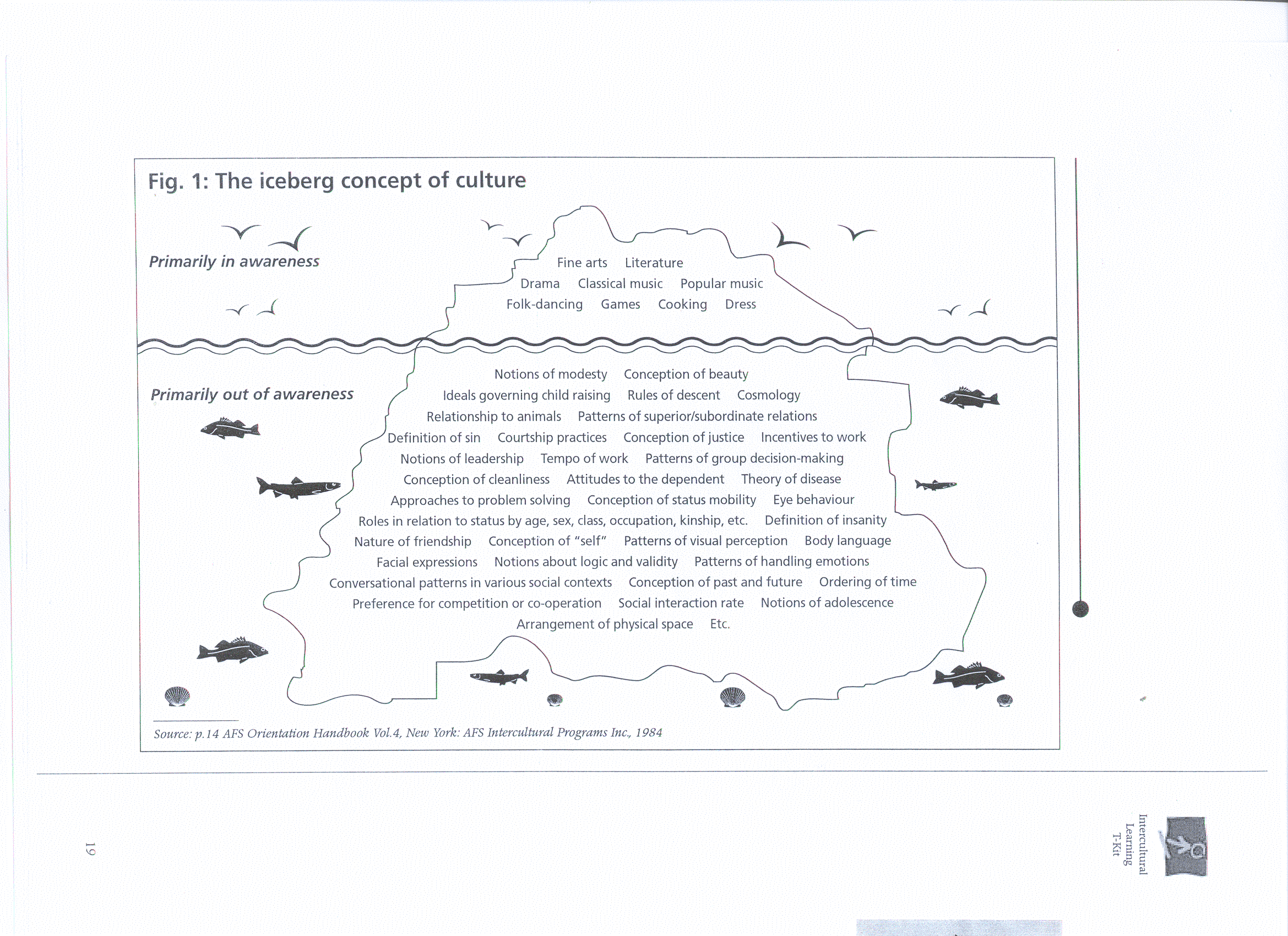 Masaryk U Brno 2016
Review of 7 images
1. Software
2. Rhino
3. Goldfish
4. Flower
5. Stick man - Head, heart & guts!
6. Time curve
7. Iceberg
Intercultural Management: contexts
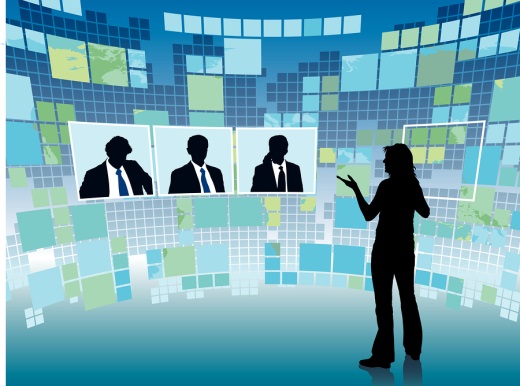 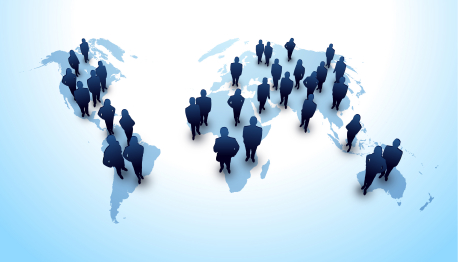 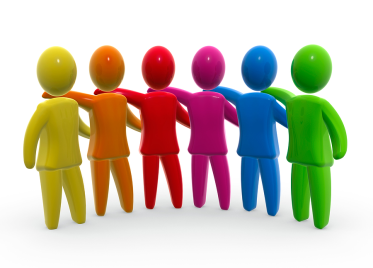 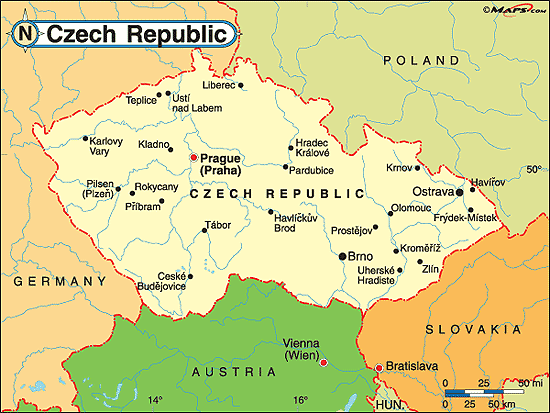 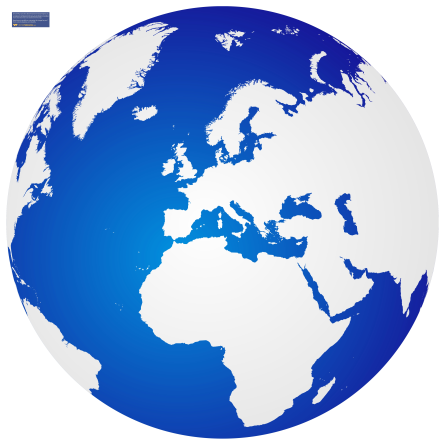 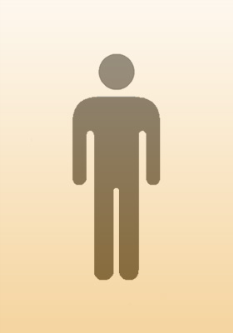 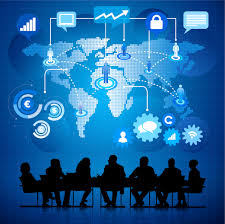 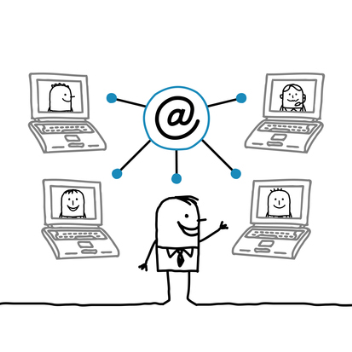 Contexts
Single-Track
Multi-Track
Individual
i.e. YOU!
Organisational
Keywords
Culture

Teamwork

Management
“The Globally Competent Engineer”
Working effectively with people who define problems differently

Title of article, Journal of Engineering Education, 
    April 2006 – Downey, Lucena et al.

    Example: deductive/inductive pb.solving
Example: Main reasons why American managers fail on foreign assignments
The manager’s spouse cannot adjust to new physical or cultural surroundings	
The manager cannot adapt to new physical or cultural surroundings		
Family problems
The manager is emotionally immature
The manager cannot cope with foreign duties
The manager is not technically competent
The manager lacks the proper motivation for foreign assignments
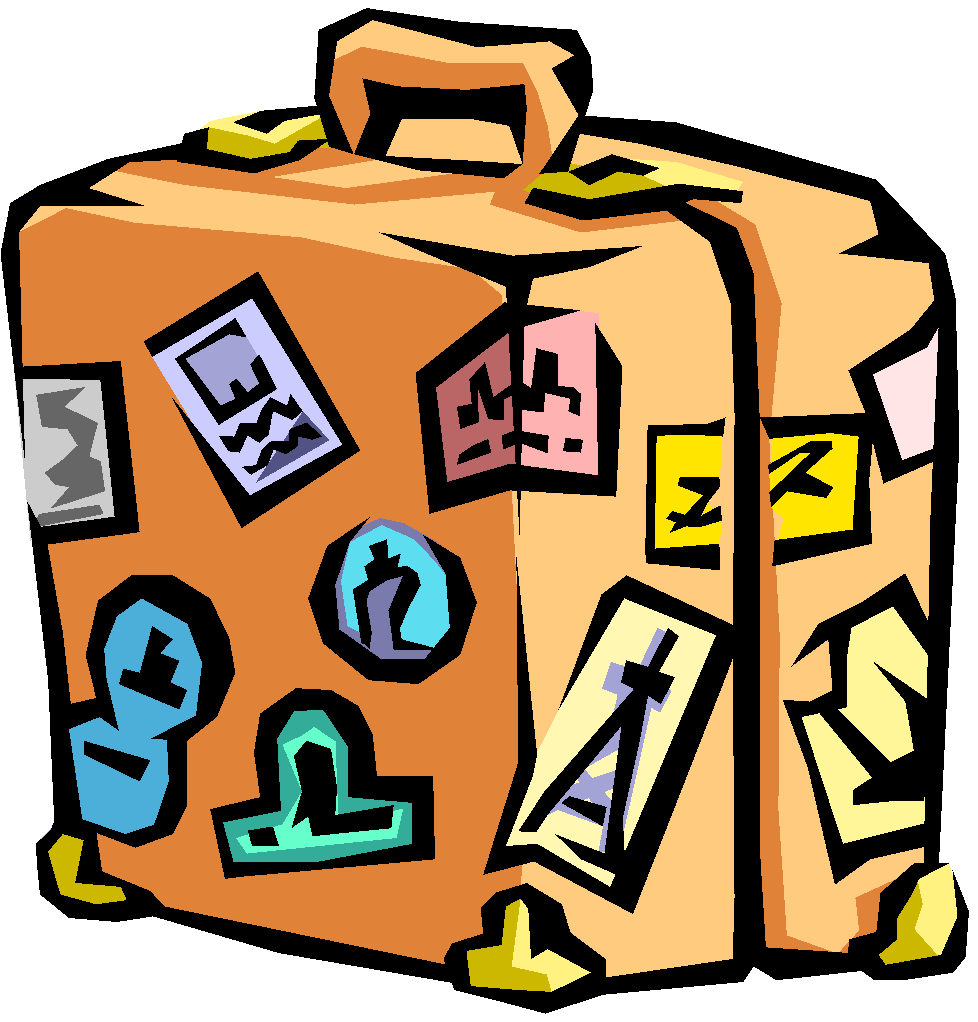 © 2004 The McGraw-Hill Companies, Inc. All rights reserved.
McGraw-Hill
The Cultural Environment        A few general ideas to start with…….
All about working and living with people….
 Culture as software
Perceptions
Feelings
Adapting
Awareness / Competence
Cultural differences & similarities
A
B
Y
x
Y
x
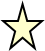 Y
x
Y
x
Masaryk U Brno 2016
Concepts & competencies…..Time
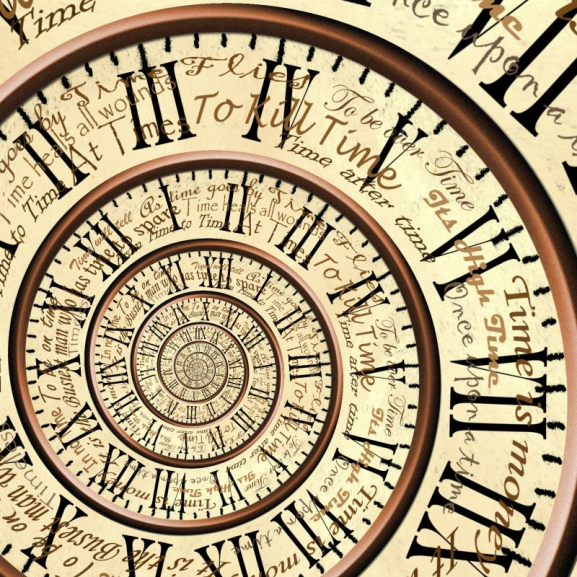 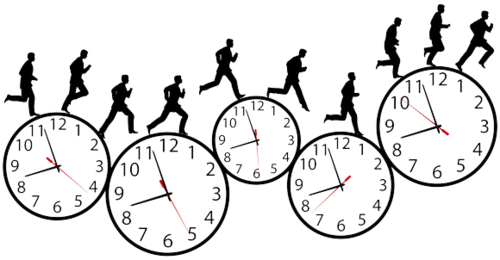 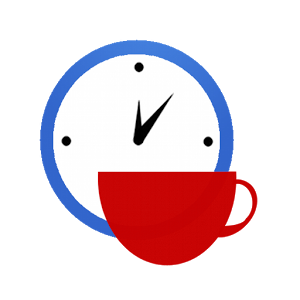 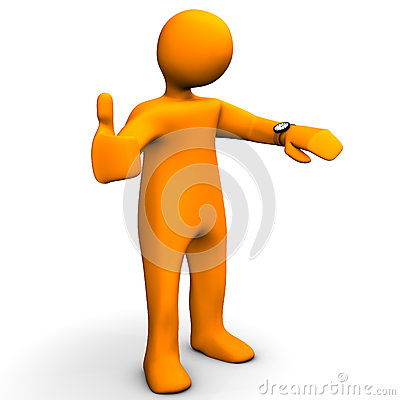 Masaryk U Brno 2016
Space, Time and Context Across CulturesThe work of E.T.Hall
What is the appropriate personal distance?
Monochronic time 
    (clock time, sequential, linear)
Polychronic time 
   (relational time, simultaneous activities, circular)
Low & High Context Communication
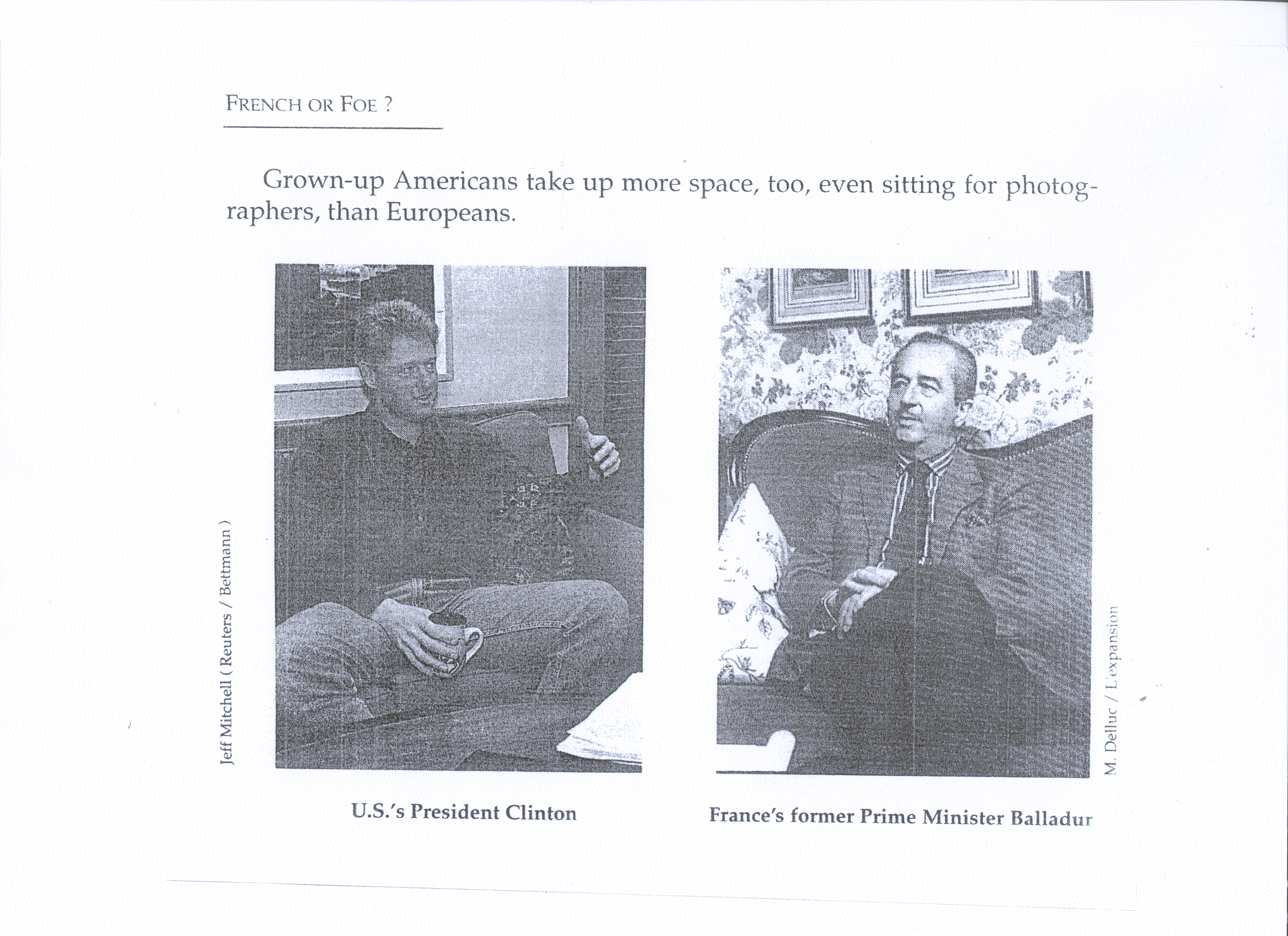 Personal space……………
Masaryk U Brno 2016
Personal space
Work space
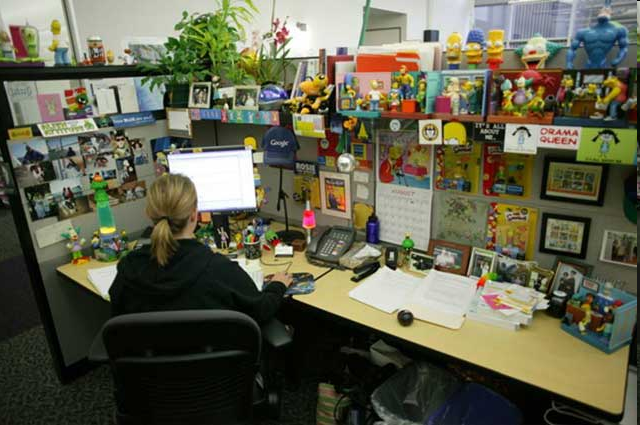 Territoriality – Hall: Proxemics
High territoriality = property & boundaries are important
	Ownership of material things
  Security of property
  Developed concept of « mine »
  Feel comfortable in « own » space

High territoriality often = low context
High territoriality
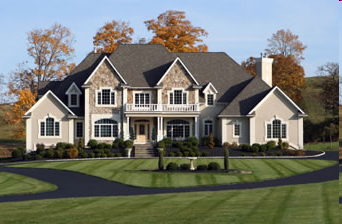 Low territoriality
Ownership of space and boundaries less important
Share territory and objects
Sense of « stealing » less developed
Low territoriality
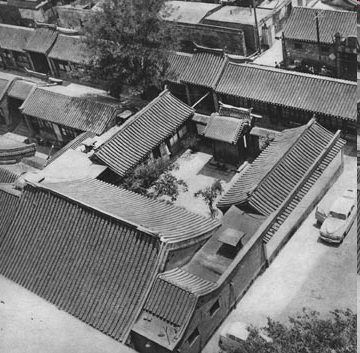 MONOCHRONIC
Does one thing at a time
Makes time-based commitments
Sticks to deadlines
Adheres to plans
Emphasises promptness
Is committed to job in hand
Is used to short-term relationships
Is low context, needs information
POLYCHRONIC
Does many things at once
Considers time commitments as flexible
Is committed to relationships
Is easily distracted
Tends to form long-term relationships
Changes plans frequently
Is high context, interprets situation
Communication & context
Low & high context
Direct & indirect communication styles
Self-enhancement or effacement
Person-oriented or status-oriented
Direct Communication = Low Context
C  O  N  T  E X  T
Verbal
Non-Verbal
Meaning is in the verbal message
  Seek clarity of expression
 “Speaking one’s mind”
 Face-to-face communication
-> BUT can be perceived as pushy, unsophisticated or aggressive by those with less direct communication style
Masaryk U Brno 2016
Indirect Communication = High Context
C  O  N  T  E X  T
Verbal
Non-Verbal
Meaning is in the context
 Vague and ambiguous language
 Many  things are left “unsaid”
→ BUT can be perceived as deceiving by individuals
    who prefer a more direct communication style
Masaryk U Brno 2016
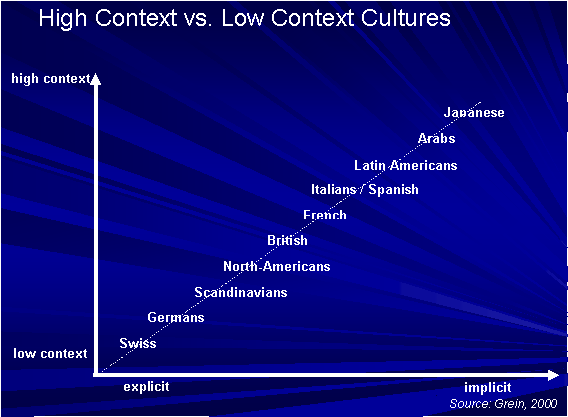